Secure Website
Public School Finance
3/2/2023
Secure Website (SFTP a.k.a. Wing FTP)
Located at:  https://sftp.sde.idaho.gov/

Includes:
 Supporting documents for Foundation payments made in February, May, and July
Supporting documents for some Special Distribution payments
Secure Website| 2
Logging In to the Secure Site
Be sure you are using your 4 digit account code, not an email or other number
Example: 001 Boise would be 0001, and 451 Victory 0451

The password is only provided to Superintendents and Charter School Administrators
Secure Website | 3
How to Navigate the Secure Website
Main Page

Enter your four digit Account code and Finance password
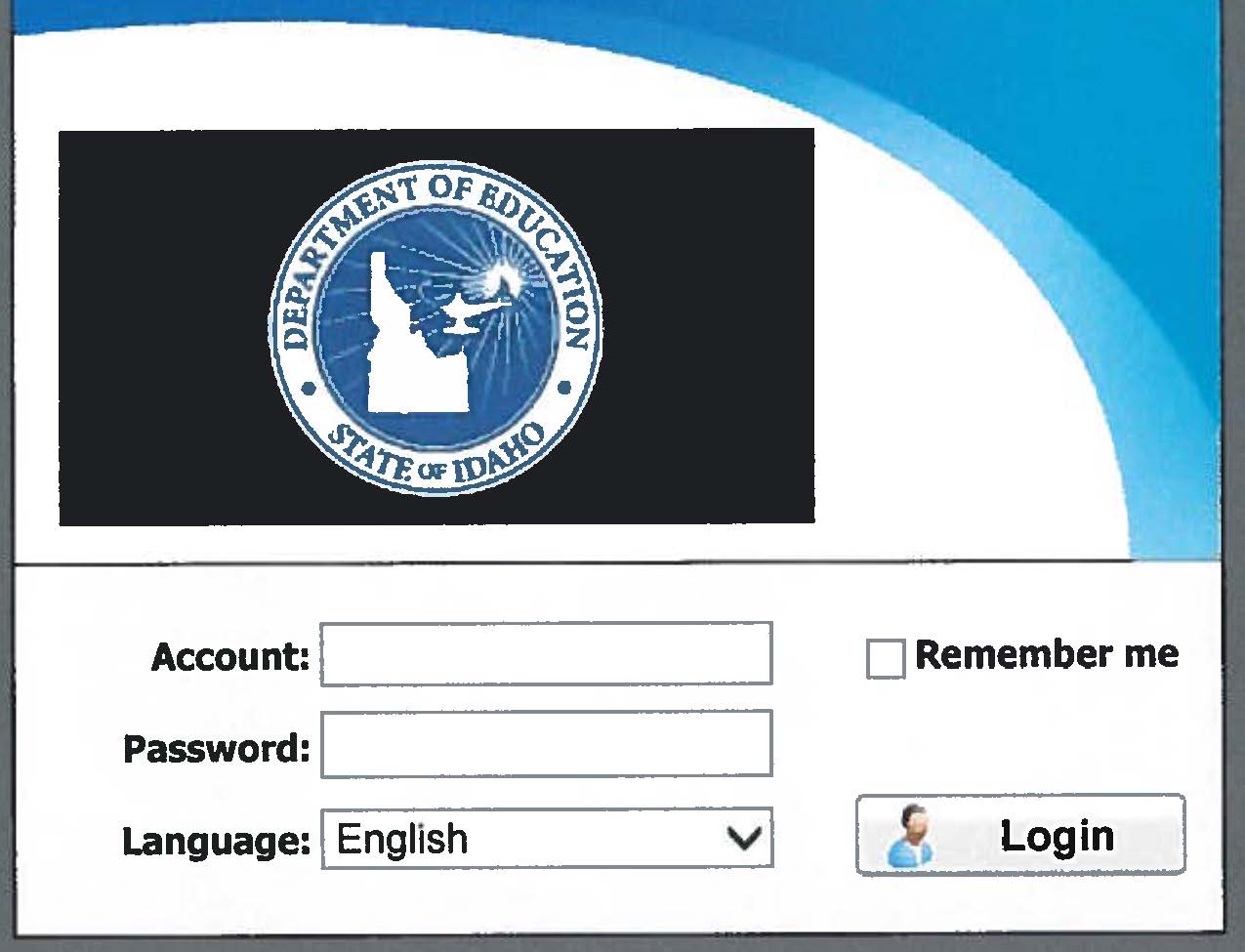 Secure Website | 4
How to Navigate the Secure Website Continued…
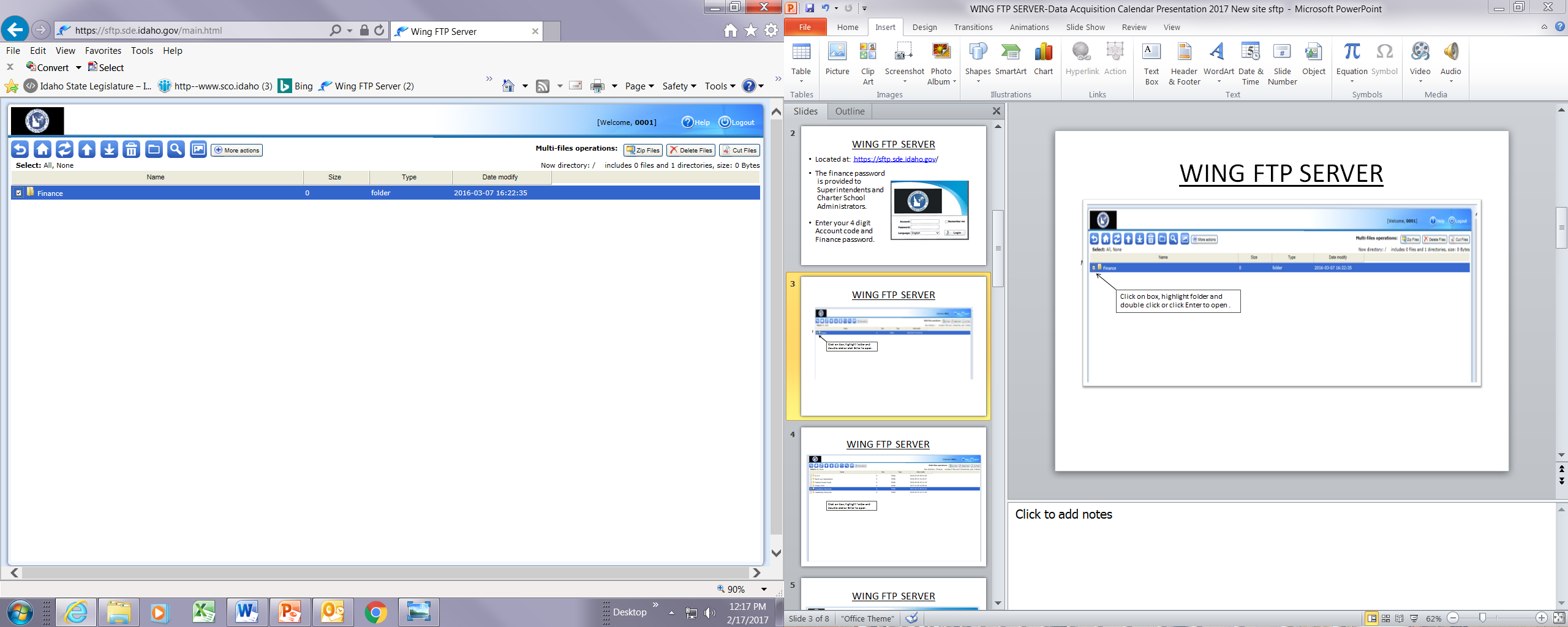 Double click on Finance folder
Secure Website | 5
How to Navigate the Secure Website Continued…
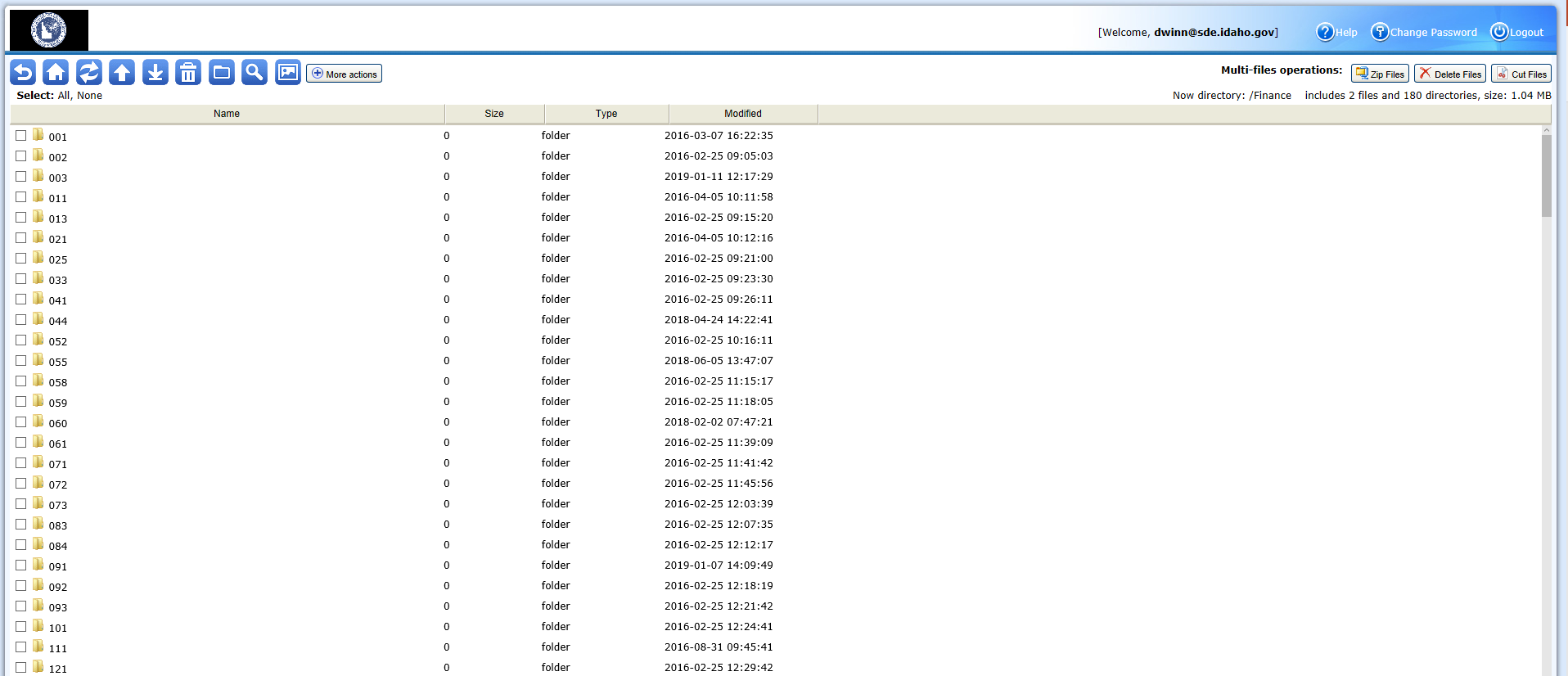 Double click on School District or Charter School number.  Your number will be the only folder available.
Secure Website | 6
How to Navigate the Secure Website Continued…
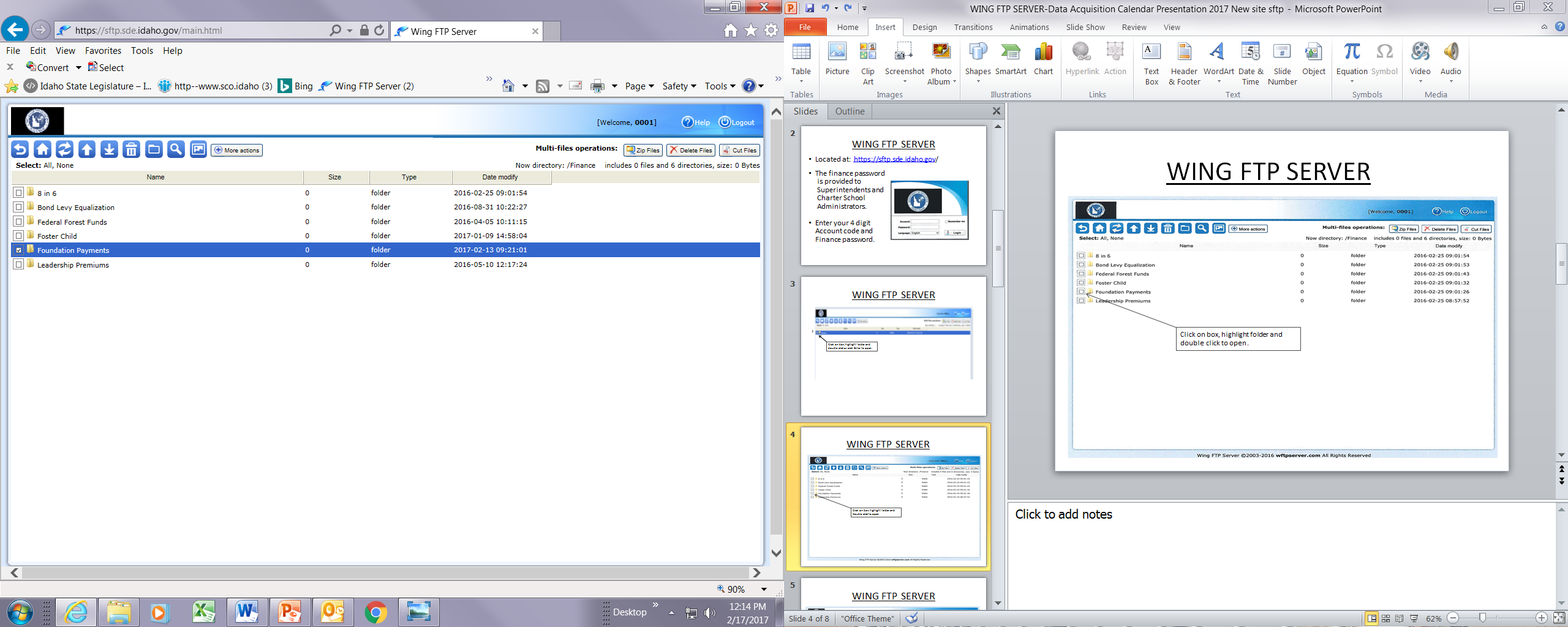 To open, double click the desired folder
Secure Website | 7
How to Navigate the Secure Website Continued…
Foundation Payment Page
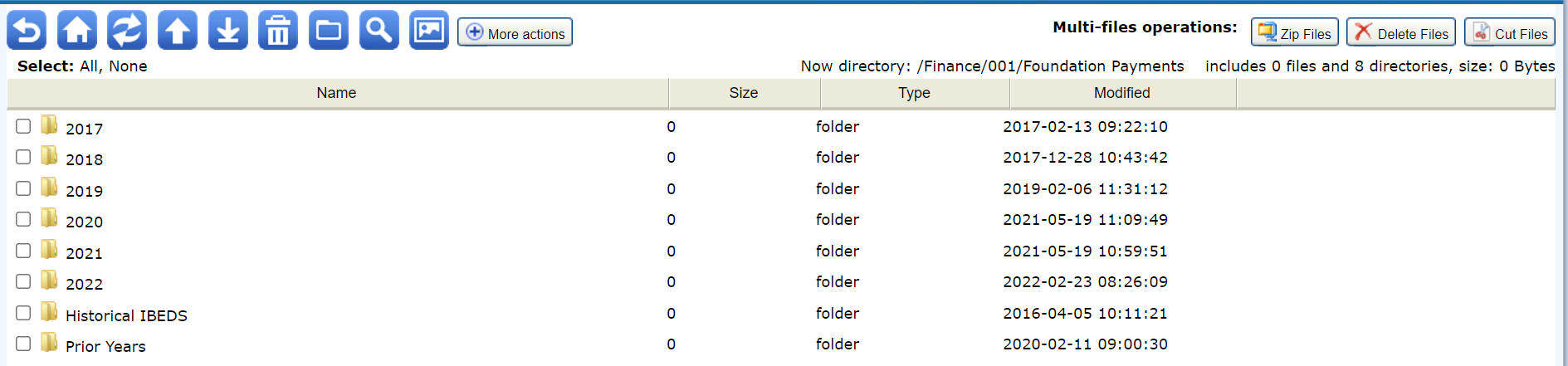 Secure Website | 8
SFTP – Important Notes
Reset your password when there are staff changes

The Finance folder in the SFTP is a separate account from all others you may have, please do not merge them

Reminder – access or changes can only be requested by Superintendents or Charter Administrators
Secure Website | 9
Data Acquisition Calendar
Public School Finance
3/2/2023
Data Acquisition Calendar
Located at: https://www.sde.idaho.gov/finance/

Includes a monthly list of reports due, who to contact, and why the report is required

The calendar is updated for each new fiscal year by July 1, and is updated regularly throughout the school year
Data Acquisition Calendar | 11
Data Acquisition Calendar File
Data Acquisition Calendar | 12
Data Acquisition Calendar File Continued…
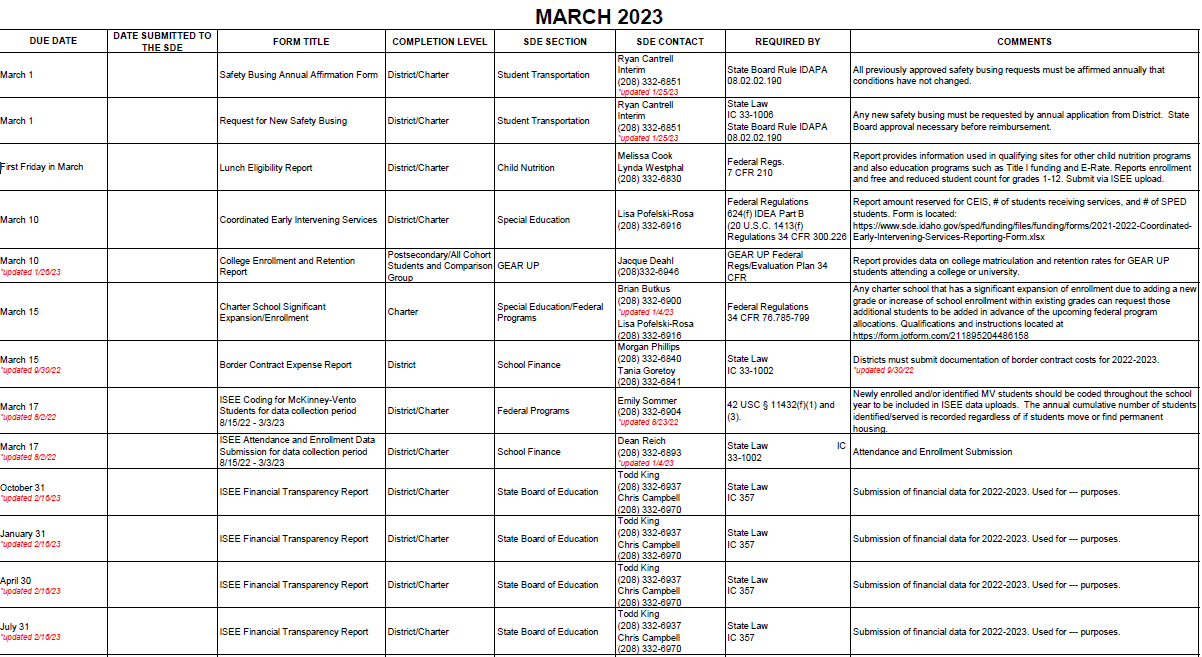 Data Acquisition Calendar | 13
Who to Contact
Morgan Phillips| Program Information Coordinator
Idaho State Department of Education
650 W State Street, Boise, ID 83702
208.332.6840
mphillips@sde.idaho.gov
www.sde.idaho.gov/finance
Tania Goretoy| Program Information Coordinator
Idaho State Department of Education
650 W State Street, Boise, ID 83702
208.332.6841
tgoretoy@sde.idaho.gov
www.sde.idaho.gov/finance
Questions| 14